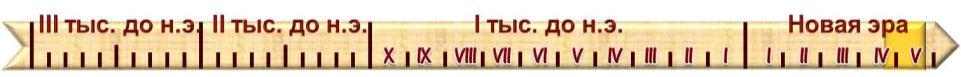 ЗАКАТ АНТИЧНОГО МИРА
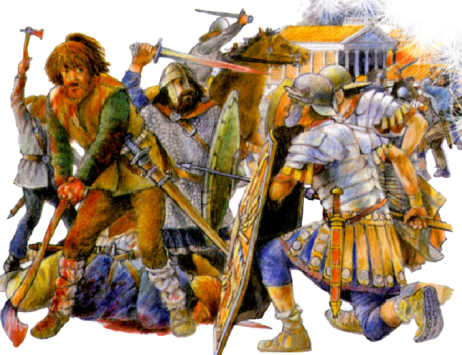 Образовательная система «Школа 2100». 
Данилов Д.Д. и др. Всеобщая история. 5-й класс. История Древнего мира. § 45.
Автор презентации: Казаринова Н.В. (учитель, г. Йошкар-Ола).
© ООО «Баласс», 2012.
[Speaker Notes: Учебник Данилов Д. Всеобщая история. Средние века изд. Баласс стр. 18]
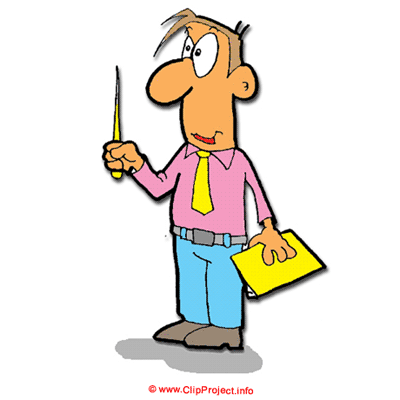 ОПРЕДЕЛЯЕМ ПРОБЛЕМУ
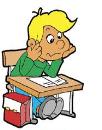 Жителям Рима казалось, что город существовал и будет существовать всегда. Наверное, не случайно его называли «Вечный город»!
Тем не менее в V веке н.э. многие стены и храмы Вечного города превратились в руины, а дороги, ведущие к нему, стали зарастать травой!
Сравни мнение Антошки и факт, приведённый учёным. Какое наблюдается противоречие? 
Какой возникает вопрос? Сравни его с авторским.
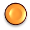 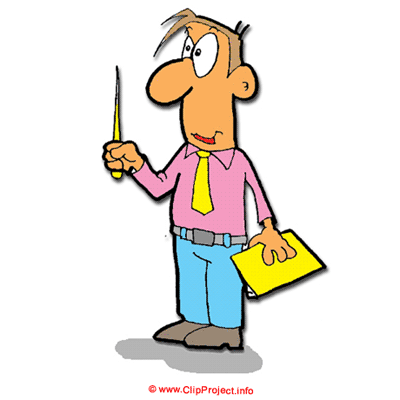 ОПРЕДЕЛЯЕМ ПРОБЛЕМУ
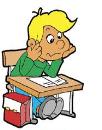 ПОЧЕМУ ПОГИБЛА РИМСКАЯ ИМПЕРИЯ?
ВАША ФОРМУЛИРОВКА ПРОБЛЕМЫ МОЖЕТ НЕ СОВПАДАТЬ С АВТОРСКОЙ. ПОЖАЛУЙСТА, ВЫБЕРИТЕ В КЛАССЕ ТУ ФОРМУЛИРОВКУ, КОТОРАЯ ВАМ НАИБОЛЕЕ ИНТЕРЕСНА!
[Speaker Notes: Анимация поставлена на щелчок. Вопрос исчезает, возникает авторская формулировка проблемной ситуации]
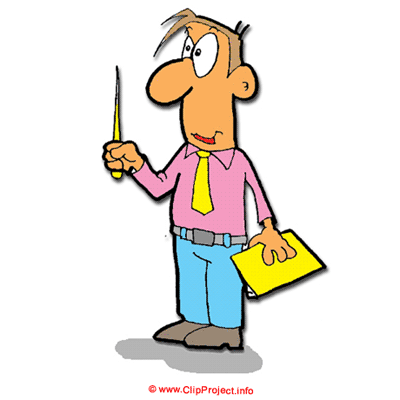 ВСПОМИНАЕМ ТО, ЧТО ЗНАЕМ
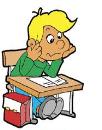 Необходимый уровень. Впиши в таблицу понятие «цивилизация» напротив характерных признаков.
Повышенный уровень. Впиши в таблицу остальные понятия напротив характерных для них признаков.
[Speaker Notes: Кнопка – ссылка на скрытый слайд с заданием максимального уровня. Работа со слайдом на усмотрение учителя
Анимация поставлена на щелчок. Происходит выцветание задания и появление таблицы 
Выполнение задания в режиме просмотра возможно при использовании встроенных средств Microsoft PPT (инструмент «ПЕРО»)]
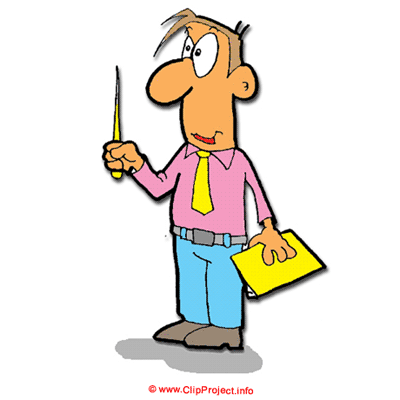 ВСПОМИНАЕМ ТО, ЧТО ЗНАЕМ
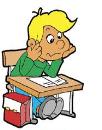 Максимальный уровень. Подумай и запиши в таблицу ещё одно понятие и его определение, которое логически бы сочеталось с имеющимися.
[Speaker Notes: Скрытый слайд. Задание максимального уровня.
Анимация поставлена на щелчок. Происходит выцветание задания и появление таблицы 
Выполнение задания в режиме просмотра возможно при использовании встроенных средств Microsoft PPT (инструмент «ПЕРО»)]
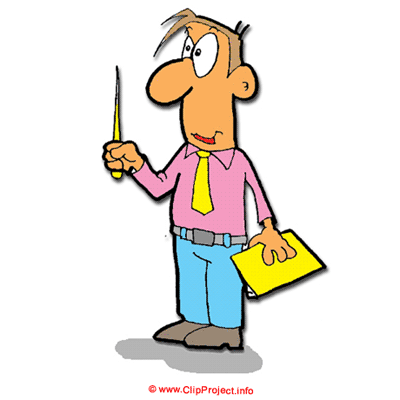 ВСПОМИНАЕМ ТО, ЧТО ЗНАЕМ
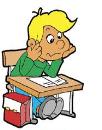 Необходимый уровень. Отметь соответствующими цифрами на ленте времени следующие события: 1 – время установления Римской республики; 2 – время установления Римской империи; 3 – принятие Константином закона о свободе вероисповедания.
Повышенный уровень. Раздели на этапы историю Римской империи, дай название каждому этапу и рубежам между ними. Отметь и подпиши их на ленте времени.
[Speaker Notes: Выполнение задания в режиме просмотра возможно при использовании встроенных средств Microsoft PPT (инструмент «ПЕРО»)]
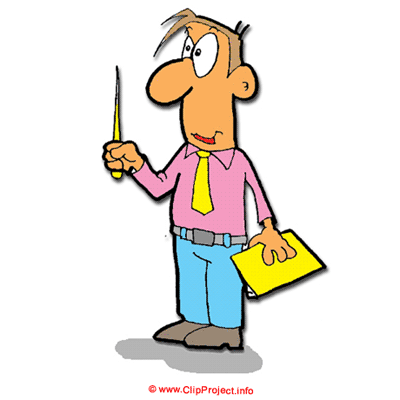 ОТКРЫВАЕМ НОВЫЕ ЗНАНИЯ
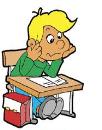 1. РИМ И ВАРВАРЫ
2. РАЗДЕЛ ИМПЕРИИ
3. ПАДЕНИЕ РИМА
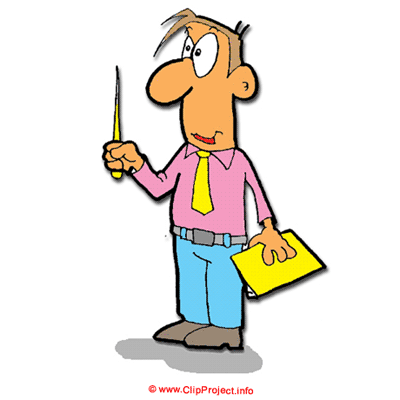 РИМ И ВАРВАРЫ
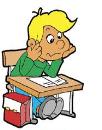 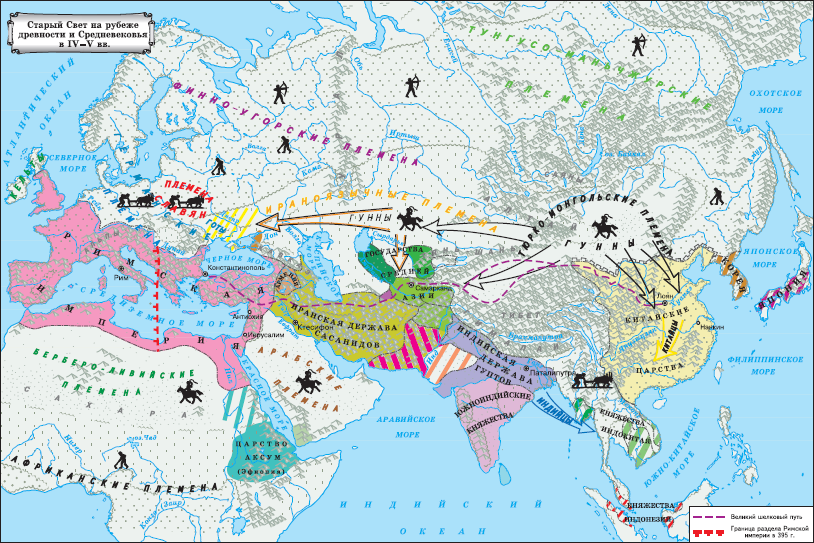 По карте  определи,  какие  племена постепенно  были вовлечены  в  Великое переселение  народов.
[Speaker Notes: Анимация поставлена на щелчок. Происходит выцветание задания и появление карты со второго форзаца]
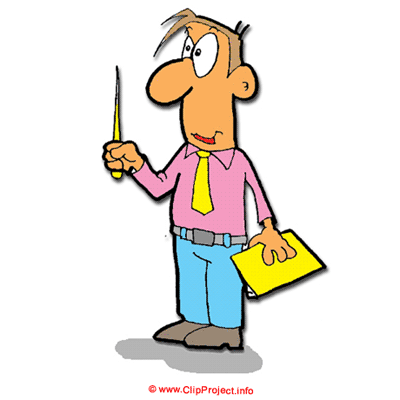 РИМ И ВАРВАРЫ
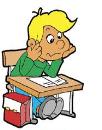 Повышенный уровень. Используя текст учебника (пункт 1, § 45), перечисли, чем были опасны племена варваров для жителей древних цивилизаций.
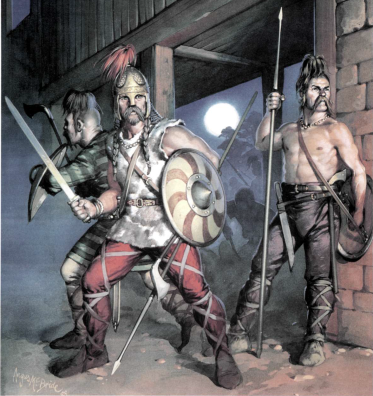 _____________________
_____________________
_____________________
_____________________
_____________________
_____________________
_____________________
_____________________
[Speaker Notes: Рисунок – ж. Новый солдат № 40]
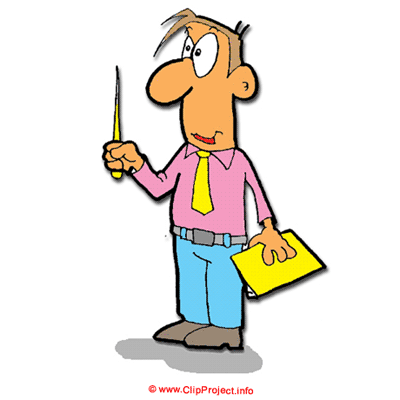 РАЗДЕЛ ИМПЕРИИ
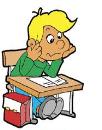 Повышенный уровень. На твой взгляд, действия Феодосия и его наследников ослабили или укрепили империю? Свой ответ поясни, опираясь на факты.
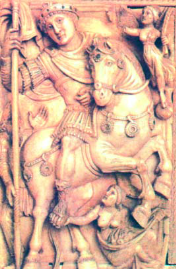 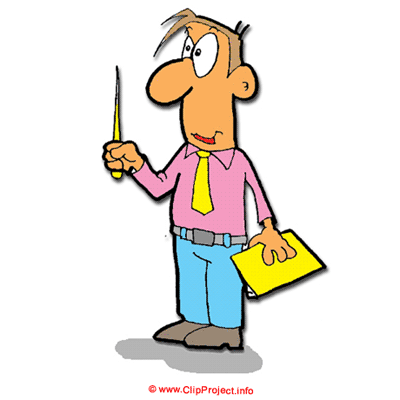 РАЗДЕЛ ИМПЕРИИ
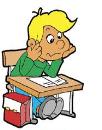 395 год н.э. –
Переход правительства императора Запада из Рима в Равенну.
Повышенный уровень. Используя текст учебника (пункт 3, § 45), закончи логические цепочки рассуждений о том, каковы последствия раздела Римской империи. Впиши в схему ключевые фразы.
…
Правительство отозвало легионы из Британии и Галлии.
…
410 г – осада Рима
[Speaker Notes: Анимация построена на триггерах. По щелчку происходит  выцветание задания и появление следующего элемента схемы. Щелчок за пределами элементов схемы – переход на следующий слайд.]
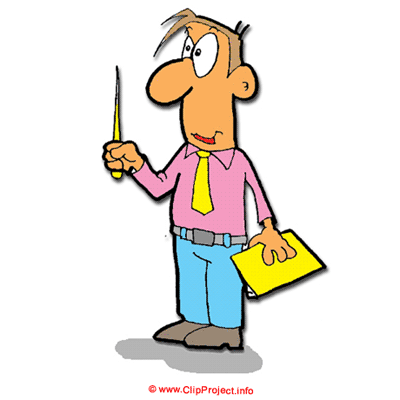 ПАДЕНИЕ РИМА
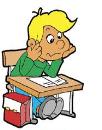 Повышенный уровень. На основе текста учебника (§ 45) определи и запиши, каковы причины поражения римлян.
__________________
__________________
__________________
__________________
__________________
__________________
__________________
__________________
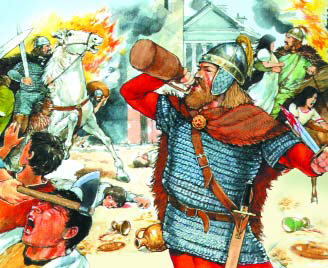 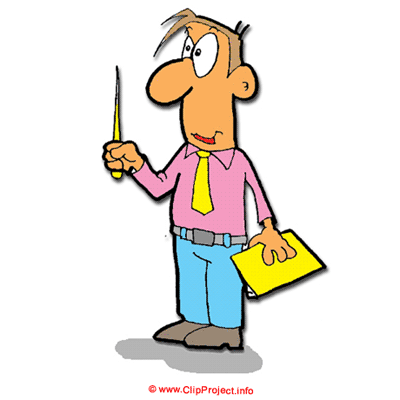 ОТКРЫВАЕМ НОВЫЕ ЗНАНИЯ
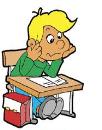 ЗАПАДНАЯ РИМСКАЯ ИМПЕРИЯ ПАЛА ПОД УДАРАМИ ВАРВАРОВ
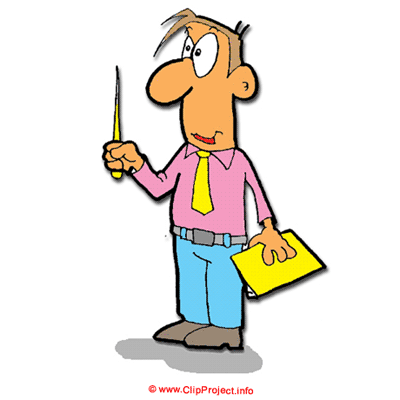 ПРИМЕНЯЕМ НОВЫЕ ЗНАНИЯ
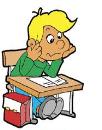 Повышенный уровень. Объясни происхождение и современный смысл слов «варвар» и «вандал».
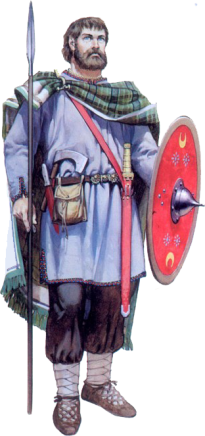 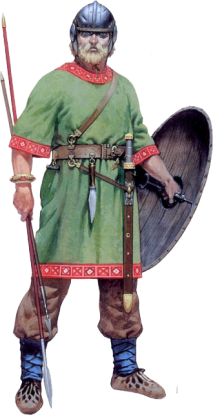 1. Происхождение  __________
_________________________
_________________________
________________________
_________________________
2. Современный смысл  ______
________________________
________________________
________________________
[Speaker Notes: Рисунок – ж. Новый солдат № 20]
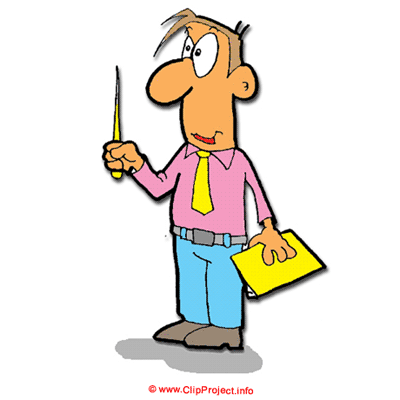 ПРИМЕНЯЕМ НОВЫЕ ЗНАНИЯ
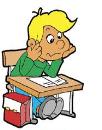 Повышенный уровень. Отметь знаком «+» те события, которые, на твой взгляд, являются причиной падения Западной  Римской империи.
[Speaker Notes: Анимация поставлена на щелчок. Происходит выцветание задания и появление таблицы.
Для выполнения задания необходимо воспользоваться встроенными средствами Microsoft  PPT в режиме просмотра (инструмент «ПЕРО»)]
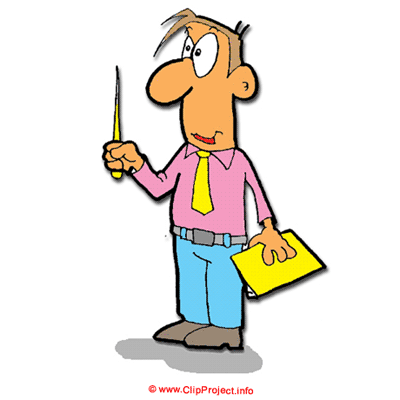 ПРИМЕНЯЕМ НОВЫЕ ЗНАНИЯ
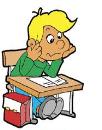 [Speaker Notes: Для выполнения задания необходимо воспользоваться встроенными средствами Microsoft  PPT в режиме просмотра (инструмент «ПЕРО»)]